AURA Meeting
June 3, 2015
Welcome
Karen Niemeier
Director, Contracts
Housekeeping Items
ITV Groups
Please mute microphones


Presenters
Repeat questions in mic
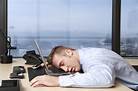 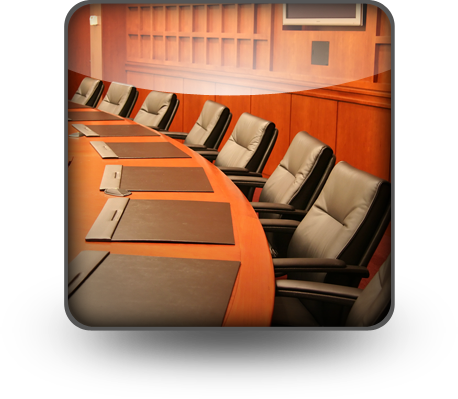 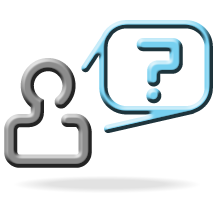 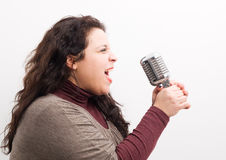 Website Spotlight
Troy Roberson
Systems & Reporting Specialist
Website Spotlight
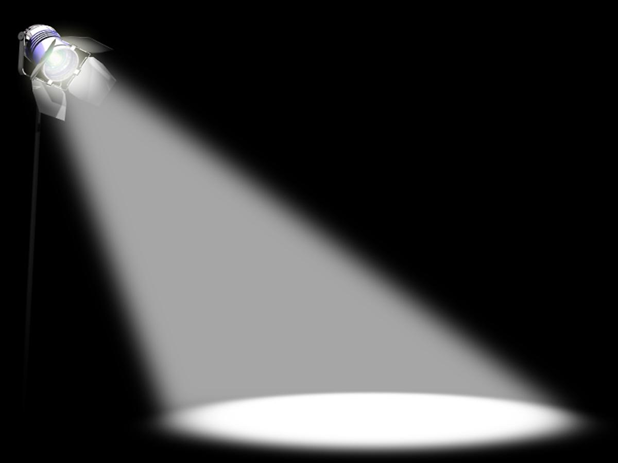 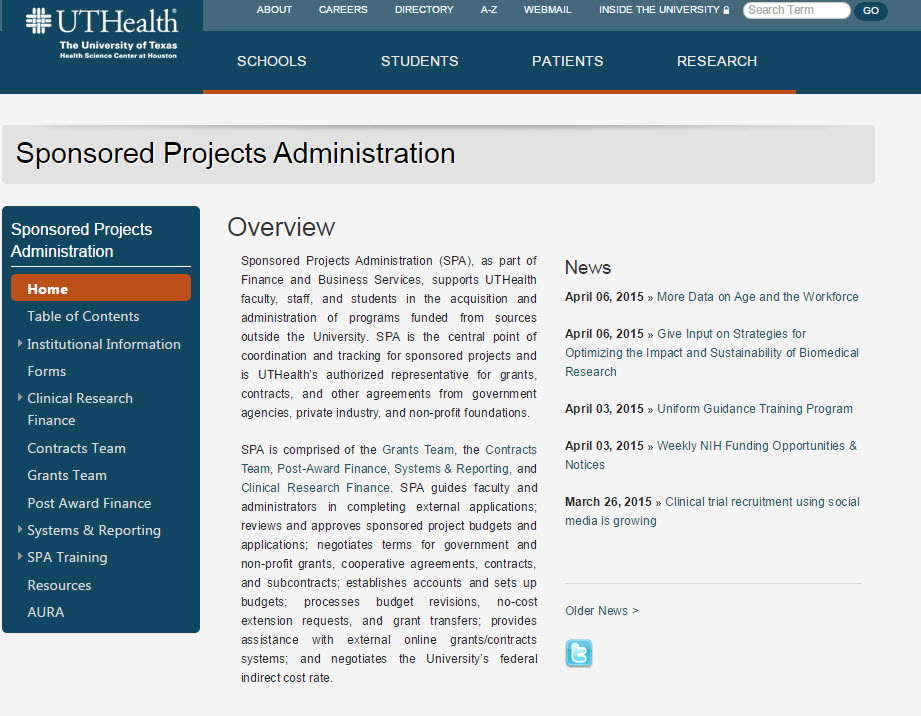 Updates
Karen Niemeier
Director, Contracts
Sponsored Projects Administration
Greenphire ClinCard
ClinCard is a secure reloadable debit card
Process/procedure for use under development now
SPA will provide training on handling/use
Roll-out 9/1
Updates
Heather Cody, MHA
Supervisor, Clinical Research Finance
CRF Updates
Budget Tool Update
Lunch & Learn: Wednesday, June 10th 
11:00-12:30
Clinical Research Billing Implementation
Questions or issues contact CRF
Effort Reporting
William Mitchell, MPSA
Supervisor, Systems & Reporting
Sponsored Projects Administration
Effort Reporting Dates
Pre-Review Period: July 6-19

Certification Period: July 20-August 20

Travel restrictions on uncertified cards August 24
Effort Reporting Reminders
Please review all cards for accuracy
Initiate Personnel Actions, if needed
Place incorrect cards on hold until fixed
Make adjustments for Cost Sharing (CPRIT)
Guides and forms on Effort website
			go.uth.edu/effort
Final Remarks
Jodi S. Ogden, MBA, CRA
Associate Vice President
Sponsored Projects Administration
Internal Review
R&A forms should be thoroughly reviewed before sign-off

IDC waiver vs. cost share
All sponsored projects require min. 2% effort
If budget does not cover PI salary, request a cost share
Don’t wait until the last minute!
Late vs On-time Submissions
Hot Topics
Next Meeting:
July 22, 2015

Presentations & schedule posted at:
go.uth.edu/AURA